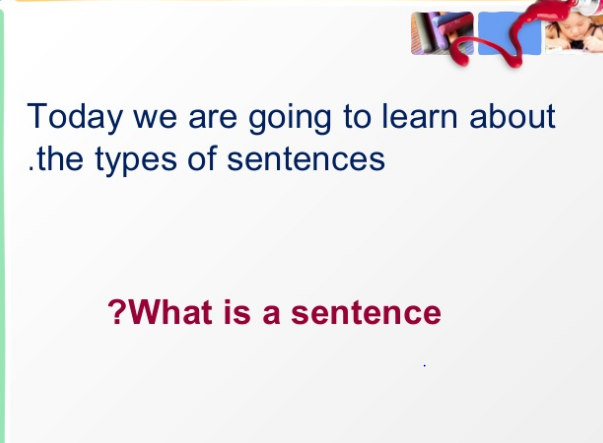 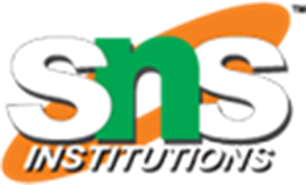 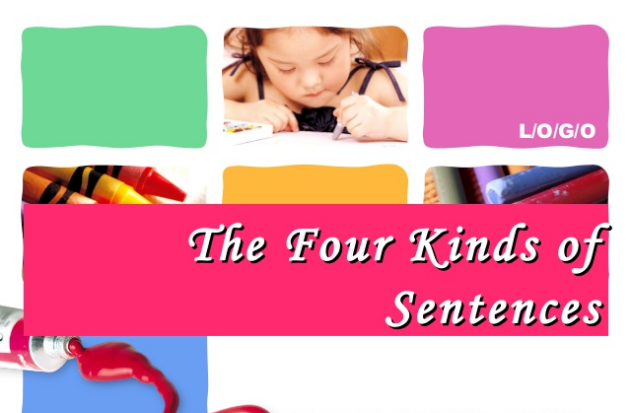 7/28/2020
SNSACADEMY
1
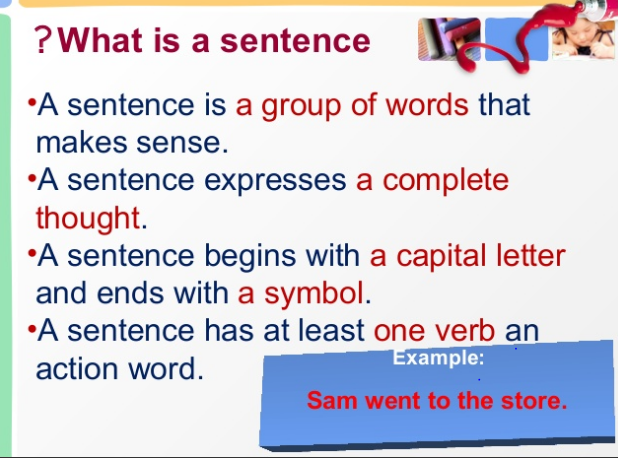 7/28/2020
SNSACADEMY
2
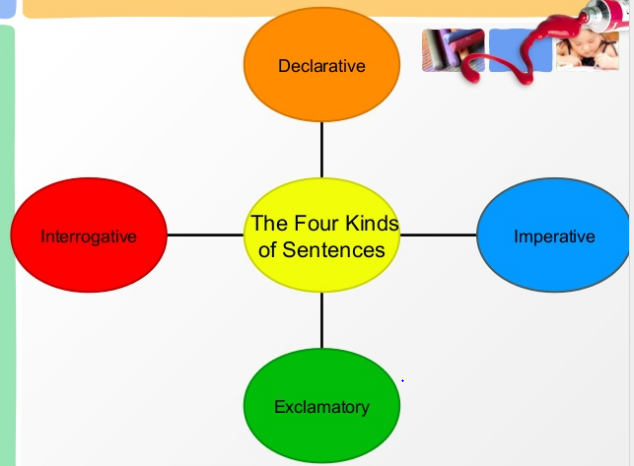 7/28/2020
SNSACADEMY
3
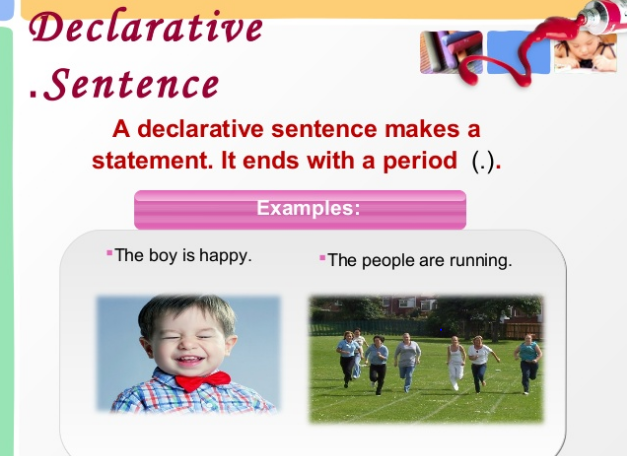 7/28/2020
SNSACADEMY
4
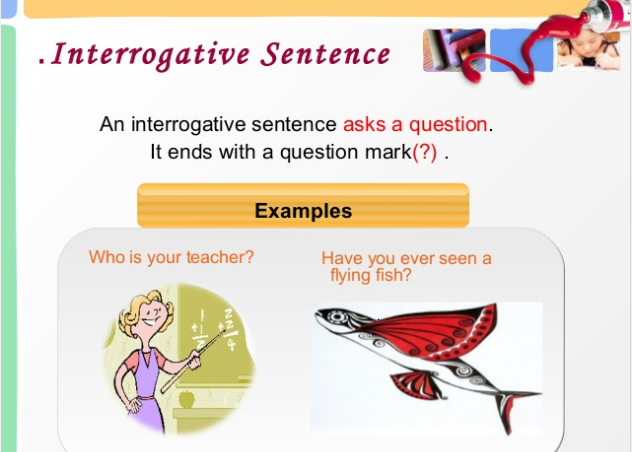 7/28/2020
SNSACADEMY
5
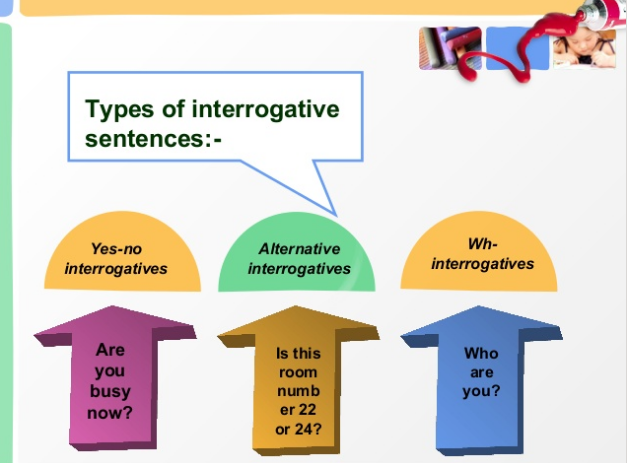 7/28/2020
SNSACADEMY
6
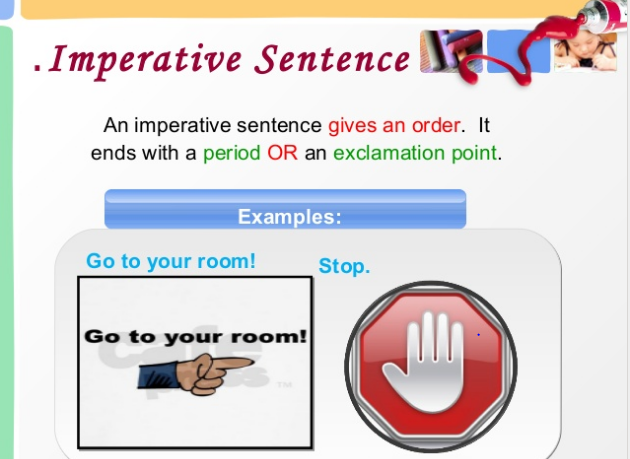 7/28/2020
SNSACADEMY
7
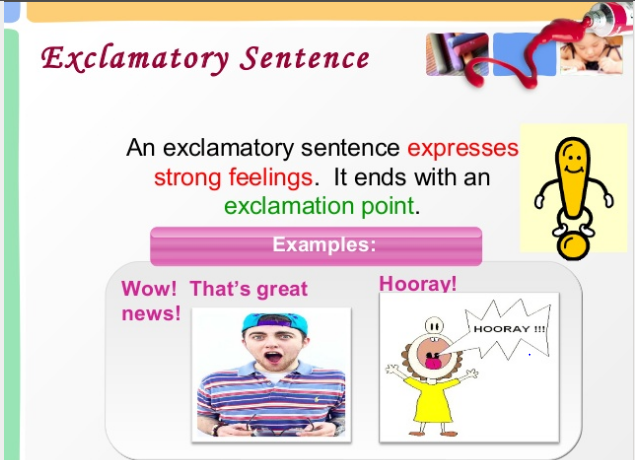 7/28/2020
SNSACADEMY
8
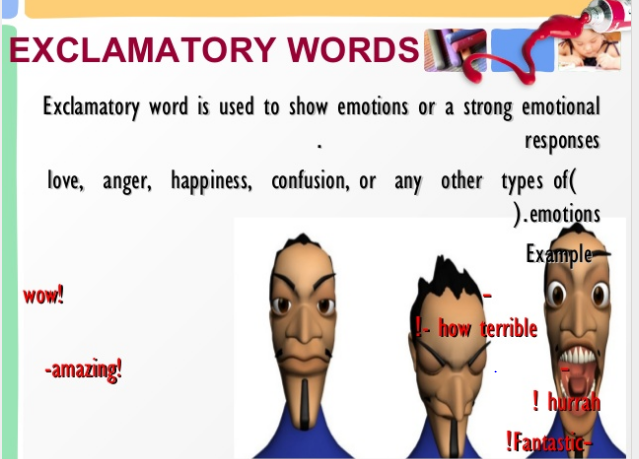 7/28/2020
SNSACADEMY
9
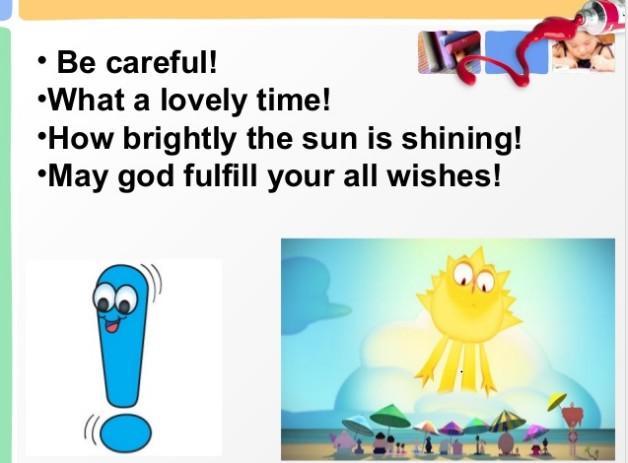 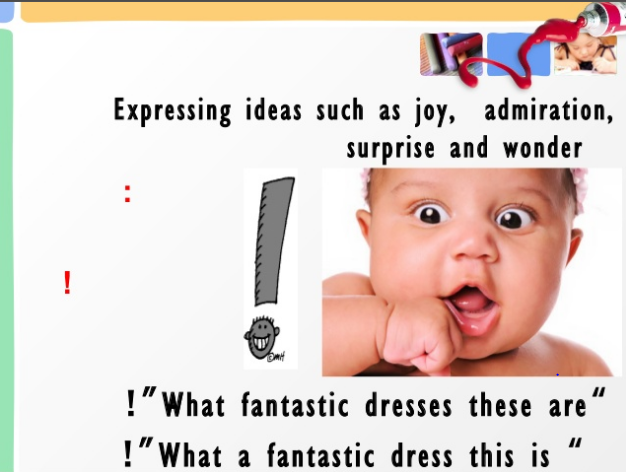 7/28/2020
SNSACADEMY
10
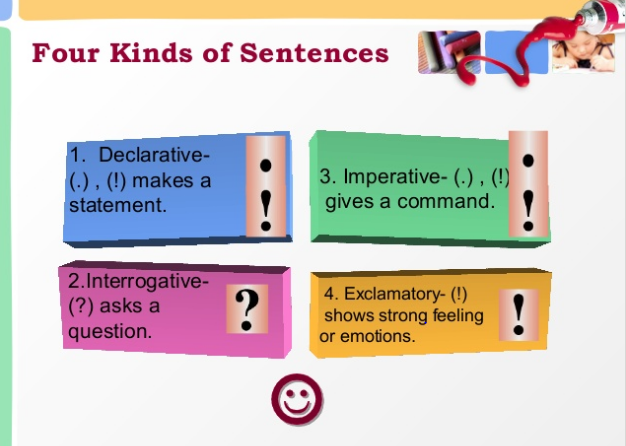 7/28/2020
SNSACADEMY
11
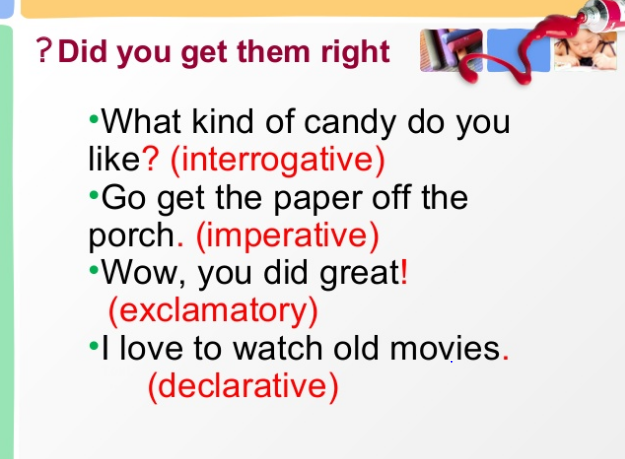 7/28/2020
SNSACADEMY
12
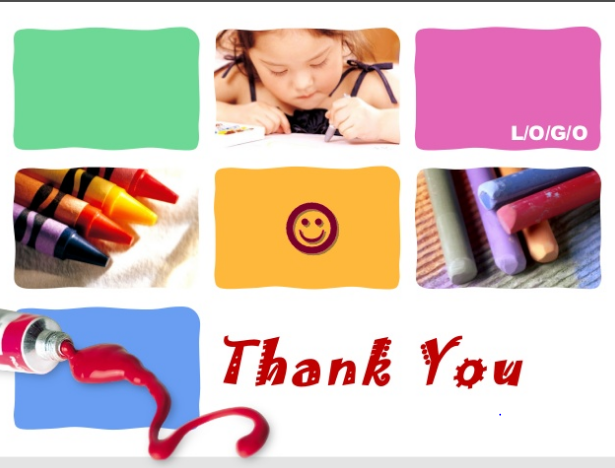 7/28/2020
SNSACADEMY
13